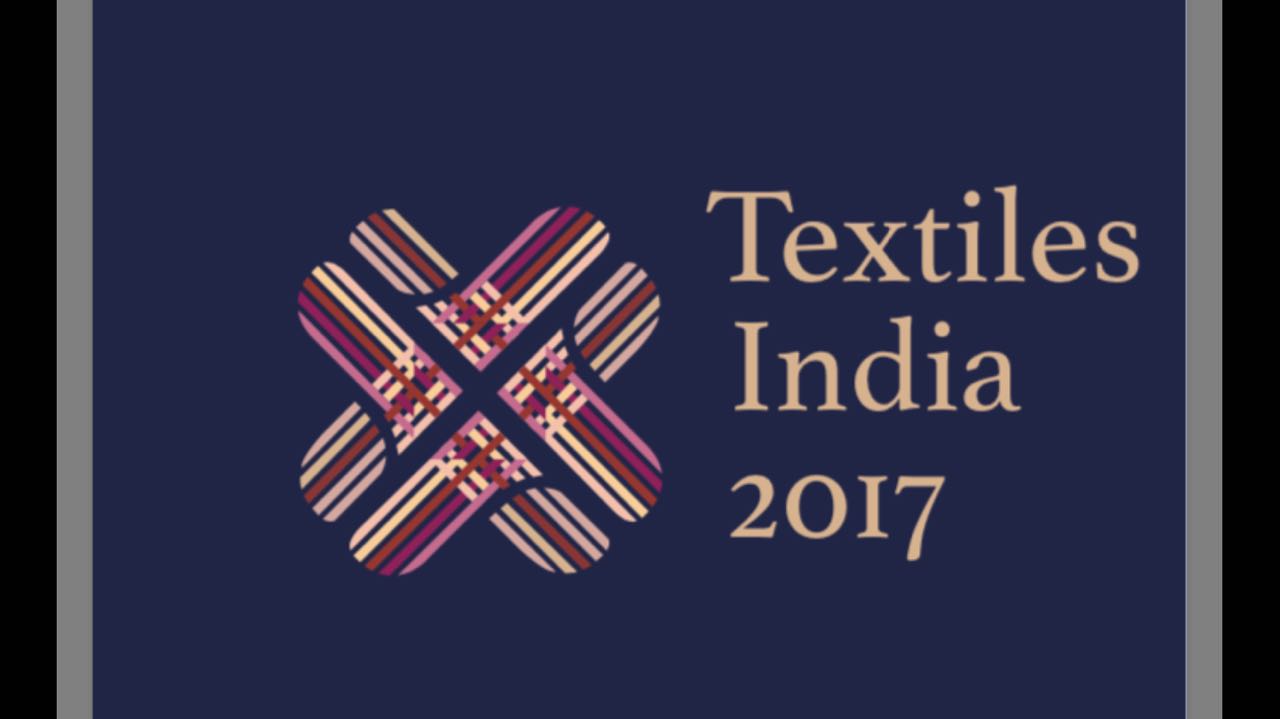 30 June – 2 July, 2017 
Gandhinagar, Gujarat, India
                               www.textilesindia2017.com
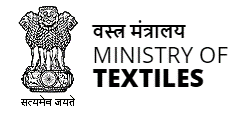 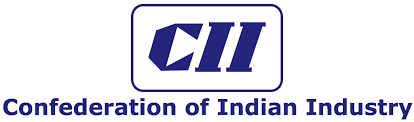 Government of India
Textiles India 2017
To position Textiles India as a mega Annual International Event bringing global & Indian leaders together on one platform.
Showcase India’s strength in the entire gamut of textile and apparel value chain, from farm to fibre to fabric to fashion.
Establish India as a global sourcing and investment destination.
Key Elements
Conferences
B2B & B2G Meetings
Country 
sessions
Theme Pavilion
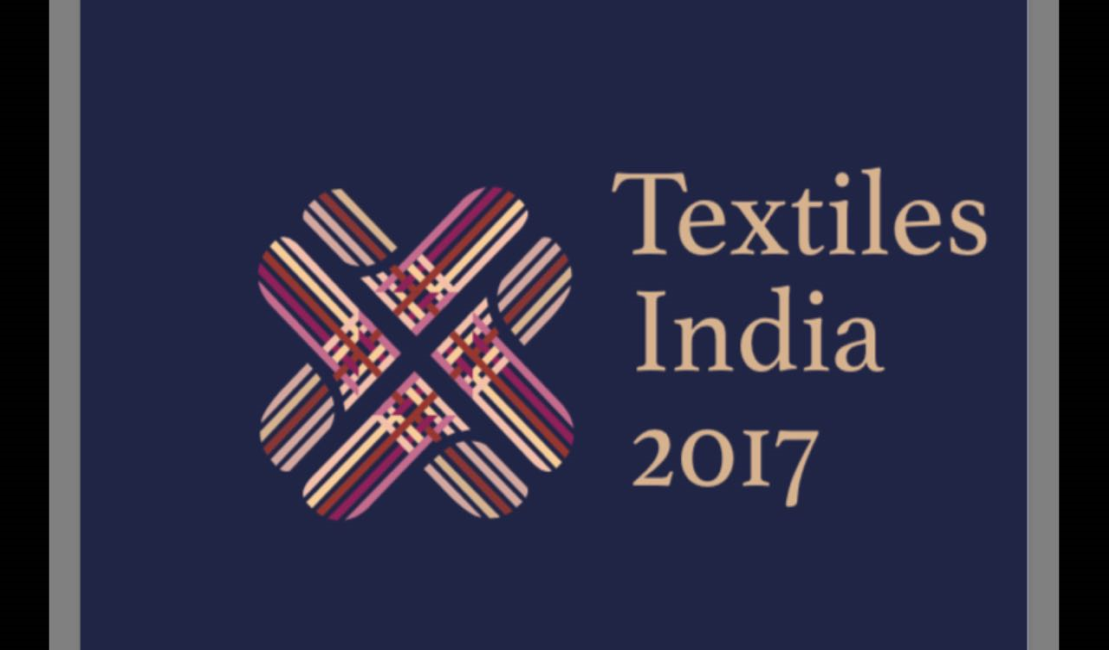 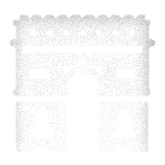 Fashion Shows
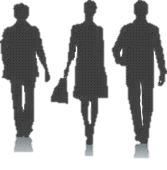 State
sessions
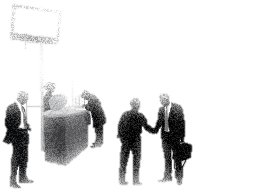 Roundtables  by Industrial Associations/ Councils
Exhibitions
Schedule
DAY 1
30th June, 2017
Inauguration by Hon’ble Prime Minister of India
Opening of International Exhibition
Fashion shows
Day 2 
1st July, 2017
International Exhibition 
Country Sessions
State Sessions
Fashion Shows
Roundtables by Industrial Associations/ Councils/ Institutions
B2B, B2G & G2G Meetings
DAY 3
2nd July, 2017
International Exhibition
B2B, B2G & G2G Meetings
Sectoral seminars
Valedictory session
Eminent Dignitaries
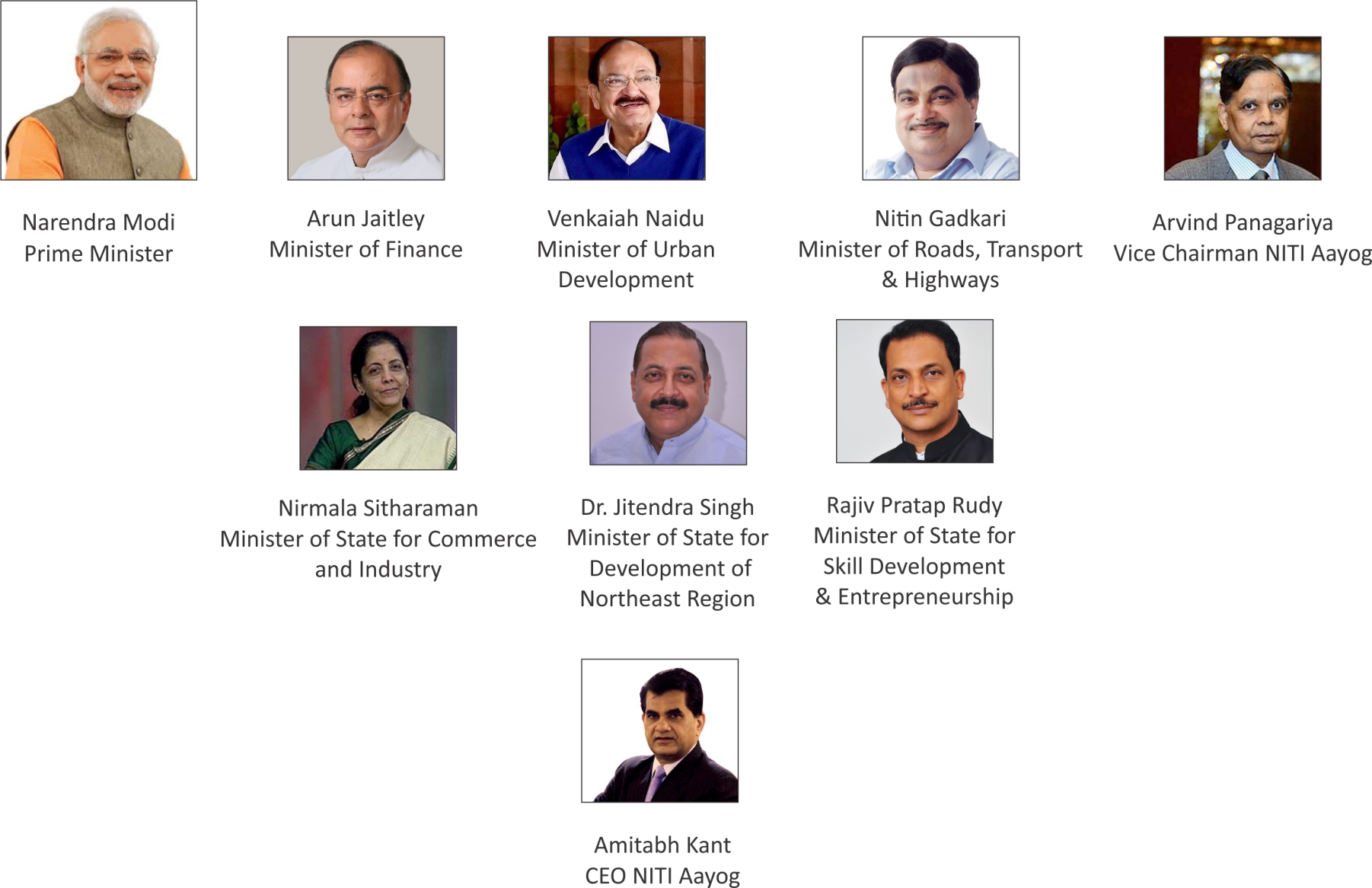 As on March 2017
State Representation
Vijay Rupani
Chief Minister, Gujarat
Sarbananda Sonowal
Chief Minister, Assam
P. Siddaramaiah
Chief Minister, Karnataka
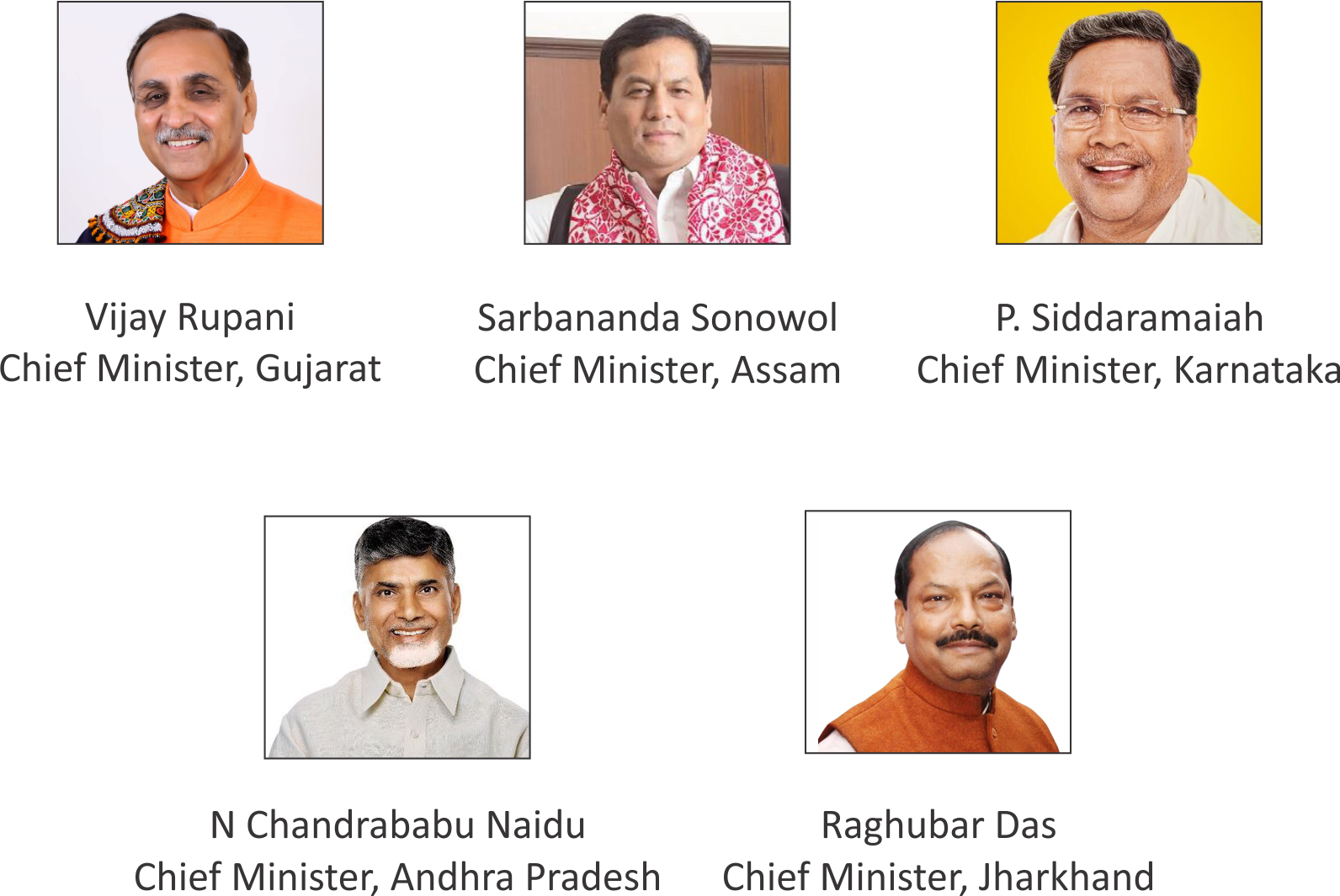 N Chandrababu Naidu
Chief Minister, Andhra Pradesh
Raghubar Das
Chief Minister, Jharkhand
As on March 2017
Participating Organizations/Institutions
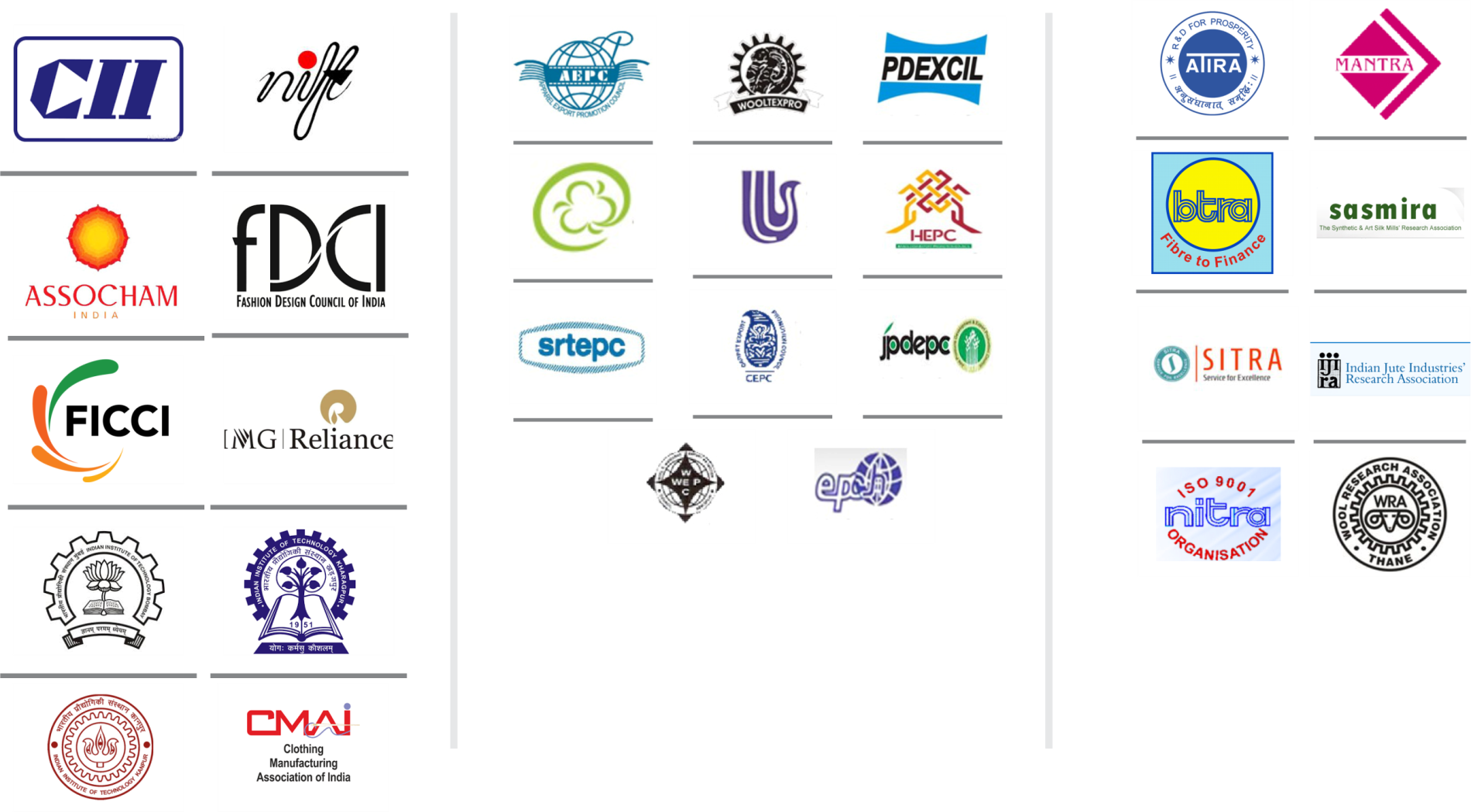 Exhibition spread across 1,25,000 sq. Mts.
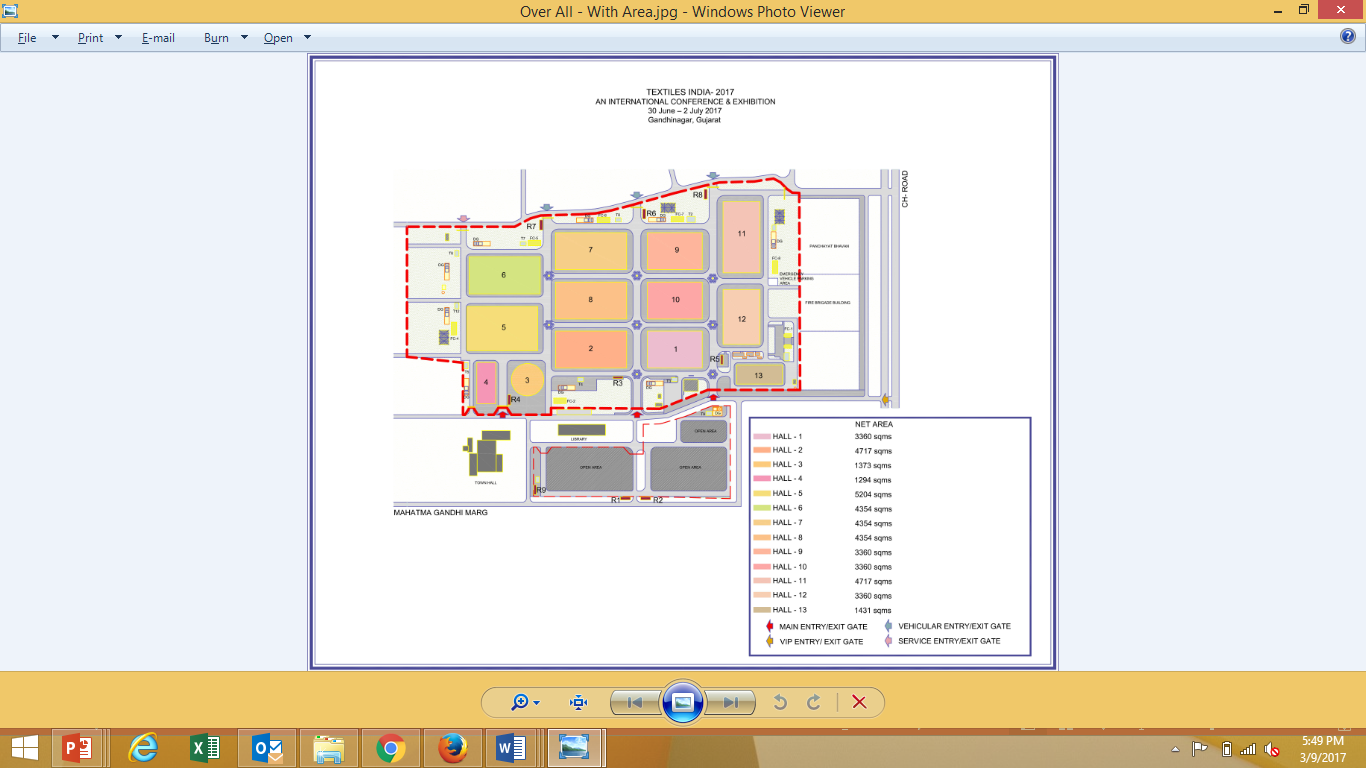 Event Structure
1. International Conference/ Roundtables
2. Mega Exhibition
3. Allied Activities
About 1000+ exhibitors to showcase their products and services

2500 + International Buyers; 15000 + Domestic buyers

Dedicated Pavilions : Startups, Skills, R&D, Sustainability
5 Union Ministers to Chair conferences on various themes

About 33 round tables by Industry Associations/ Councils 

Signing of MoUs with Countries/ States/ Associations/ Institutions

B2B, B2G, G2G Meetings
Fashion shows

Thematic display of textile and apparel products

Cultural programmes

Best display and design awards
Proposed Conference Themes
India as a global sourcing hub and an investment destination
Exploring growth potential of technical textiles

Productivity and product diversification challenges for natural fibres

Skilling requirements in high value chain in the textiles sector

Carving a niche market world over for Indian handcrafted goods
Proposed themes for the Roundtables
Silk
Technical Textiles
Proposed themes for the Roundtables
Jute
Processing
Proposed themes for the Roundtables
Handlooms
Handicrafts
Branding
Proposed themes for the Roundtables
Carpets
RMG and Made ups
Proposed themes for the Roundtables
Wool
Skills
Proposed themes for the Roundtables
R&D
Exports
Proposed themes for the Roundtables
Cotton
Participating Countries
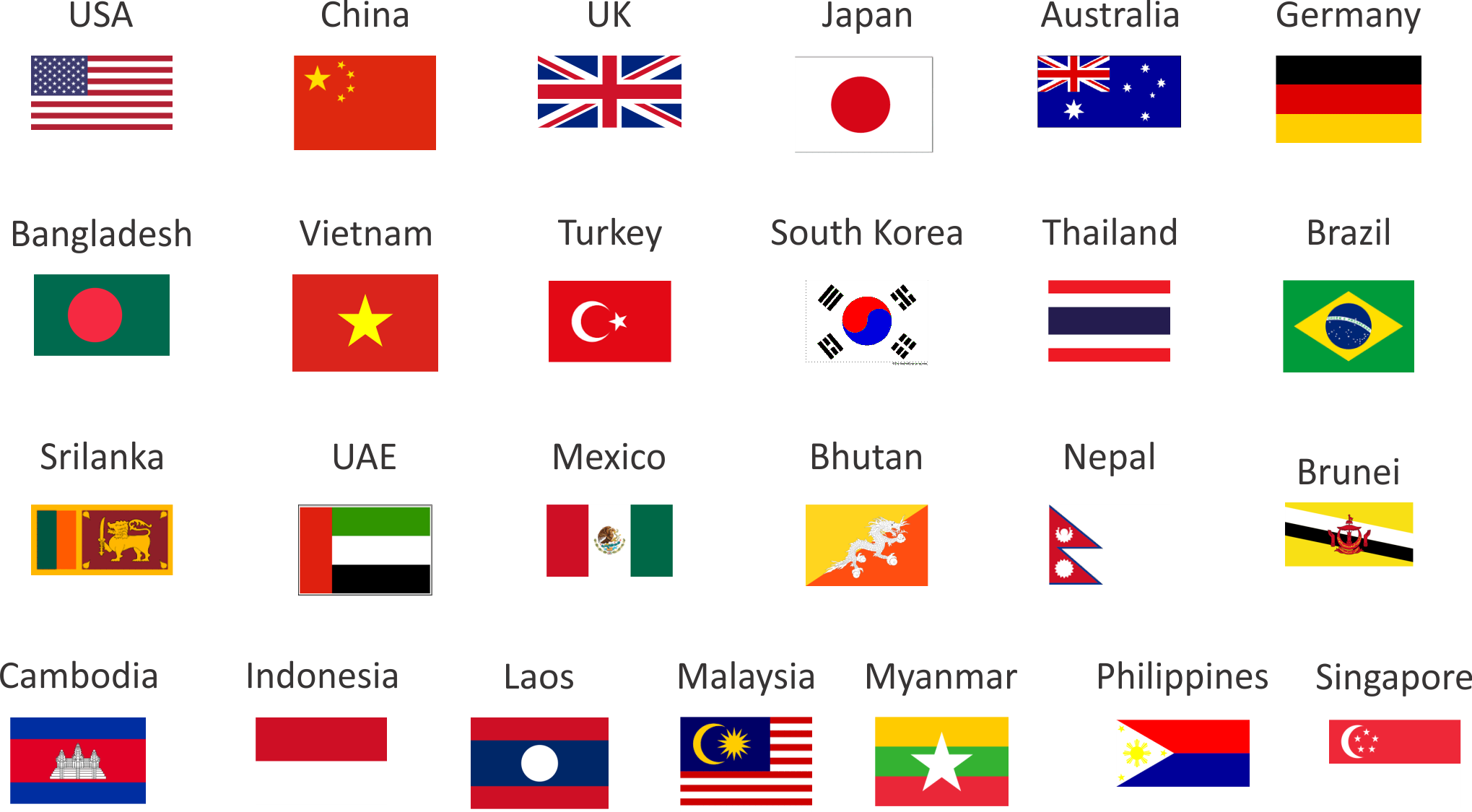 Participating Ministries
Ministry of Finance
Ministry of Commerce 
Ministry of Heavy Industry 
Ministry of Agriculture & Farmers Welfare
Ministry of Development of North East Region
Ministry of Urban Development
Ministry of Skill Development and Entrepreneurship
Ministry of Tourism
Ministry of Environment and Forest 
Ministry of Roads, Transport and Highways
Ministry of Micro, Small and Medium Enterprises
Ministry of Rural Development
Ministry of Health